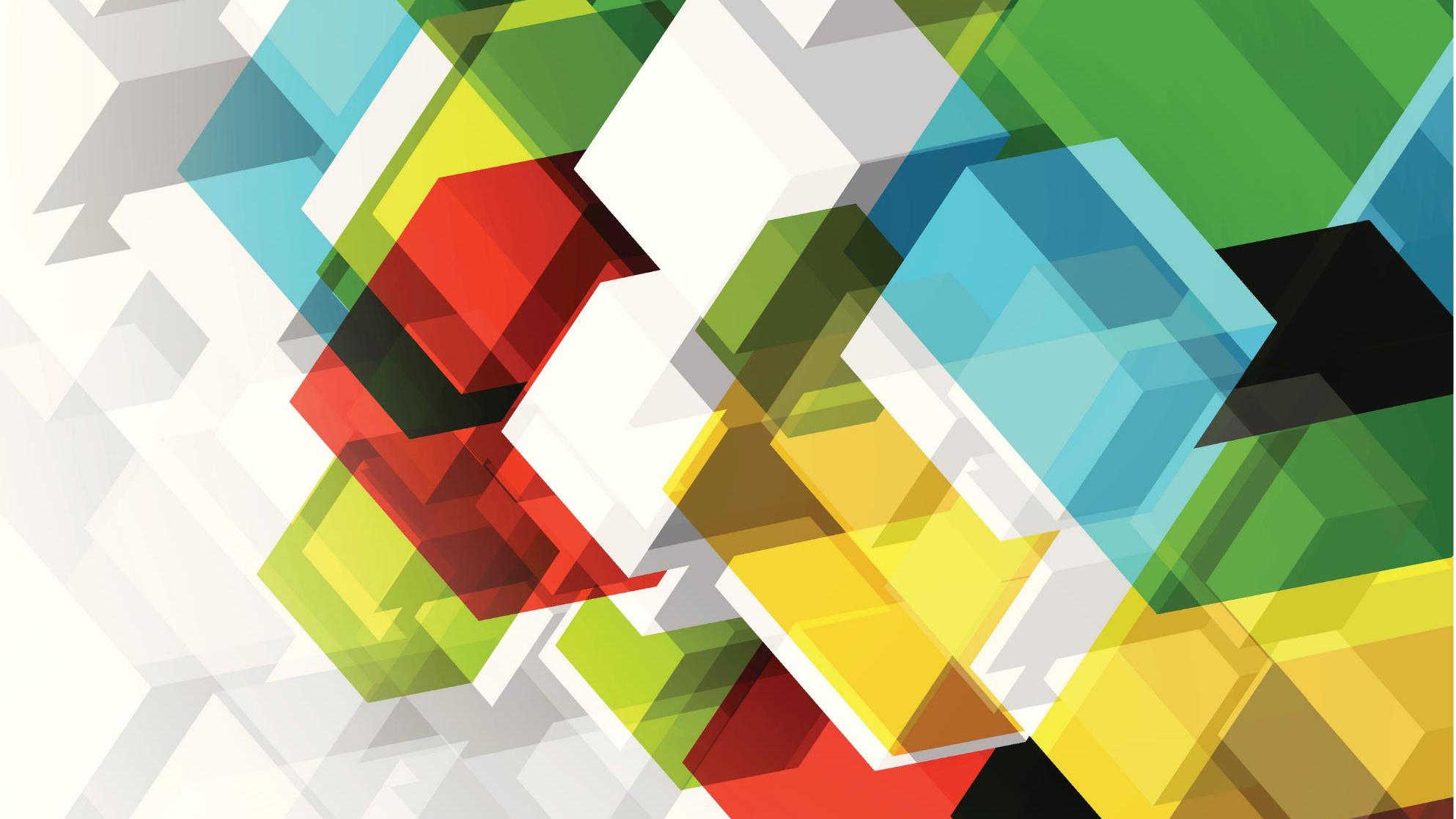 Erasmus plusjob shadowing
FRANCE – BEAUNE – LYCEE LE CLOS MAIRE
Système scolaire en France
20/04/2020
7 settimane di scuola , 2 settimane di vacanze.la Francia è divisa in 3 zone per alternare le partenze des vacances d’hiver
Si comincia i primi giorni di settembre , le vacanze sono il momento di compiti approfonditi come lettura di opere integrali anche in lingua straniera e per fare delle ricerche nelle varie materie .
Ci sono le vacanze di tutti i santi ( La Toussaint)
Le vacanze di Natale ( Noel)
Le vacanze d’inverno ( d’hiver)
Le vacanze di Pasqua ( Paques)
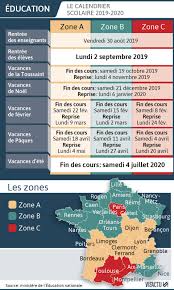 20/04/2020
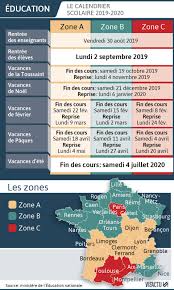 Beaune en Bourgone.                Les Hospices du XIII siècle
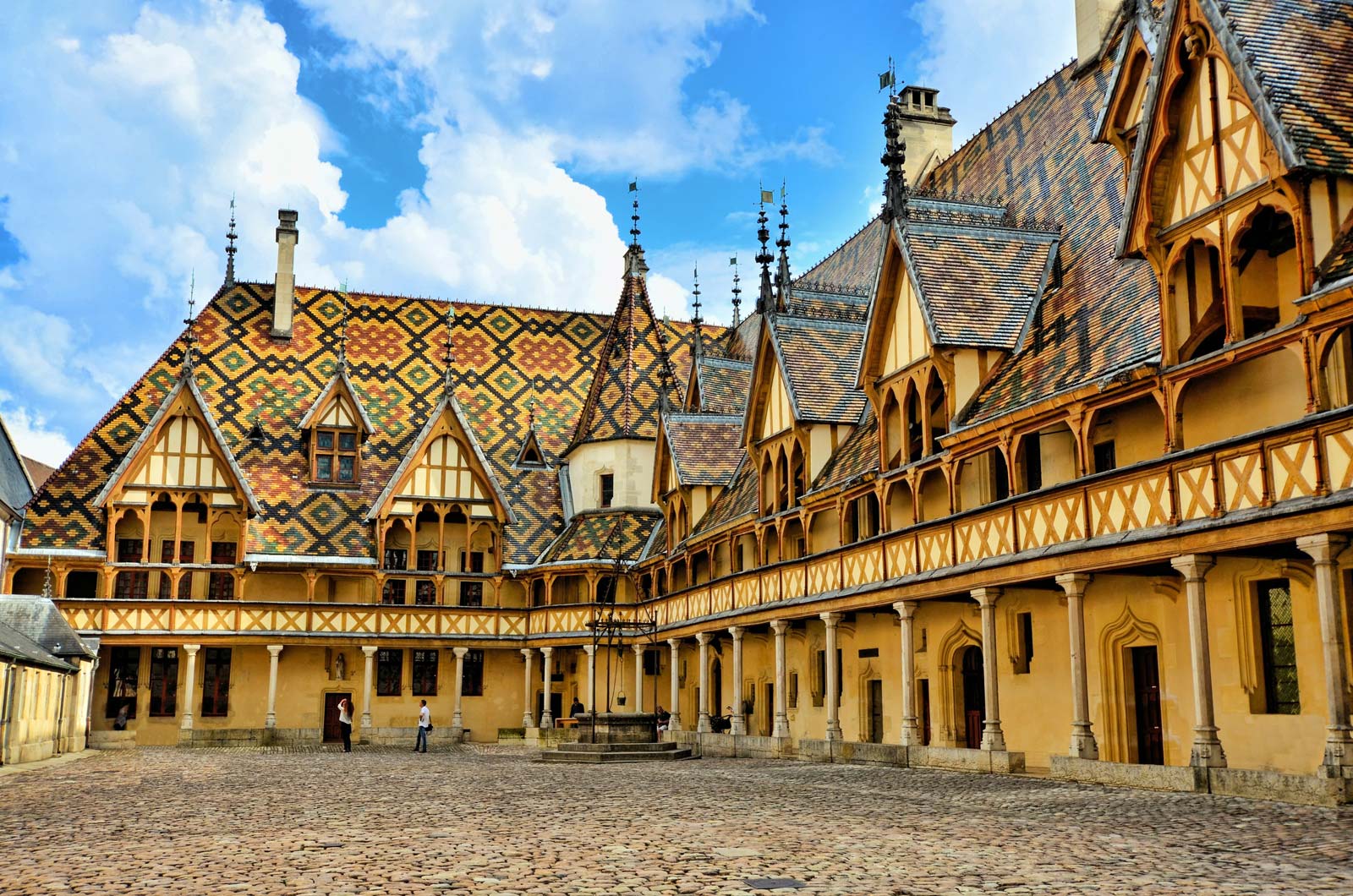 20/04/2020
Le lycée Polyvalent Le Clos Maire
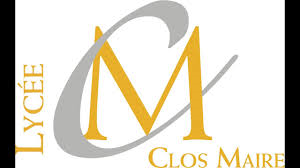 20/04/2020
Nel liceo polivalente si insegna sia nelle classi tradizionali ,
20/04/2020
Nei « ateliers» professionali
20/04/2020
Anche la robotica è presente
20/04/2020
Abbiamo assistito ad una lezione nel CDI per insegnare come trovare i libri in qualsiasi biblioteca di Francia.
20/04/2020
Con la classe BTS Tourisme abbiamo assistito all’evento organizzato dagli studenti . Evento dove tutta la cittadinanza ha partecipato.
20/04/2020
Abbiamo assisto a delle lezioni di Francese , Storia, Filosofia, ma anche alla materia Option : Cinema
20/04/2020
Gli studenti ci hanno accolti molto bene , è una scuola che da anni manda avanti progetti ERASMUS . Il Collega ci ha accolti subito e tutti sono stati disponibili.
20/04/2020
Il dirigente scolastico ci ha accolti il primo giorno facendoci la visita guidata dei diversi plessi che formano la sua scuola.
20/04/2020
L’organizzazione amministrativa del liceo,
20/04/2020
Beaune non è solo turismo e case vinicole importanti , l’altra produzione è
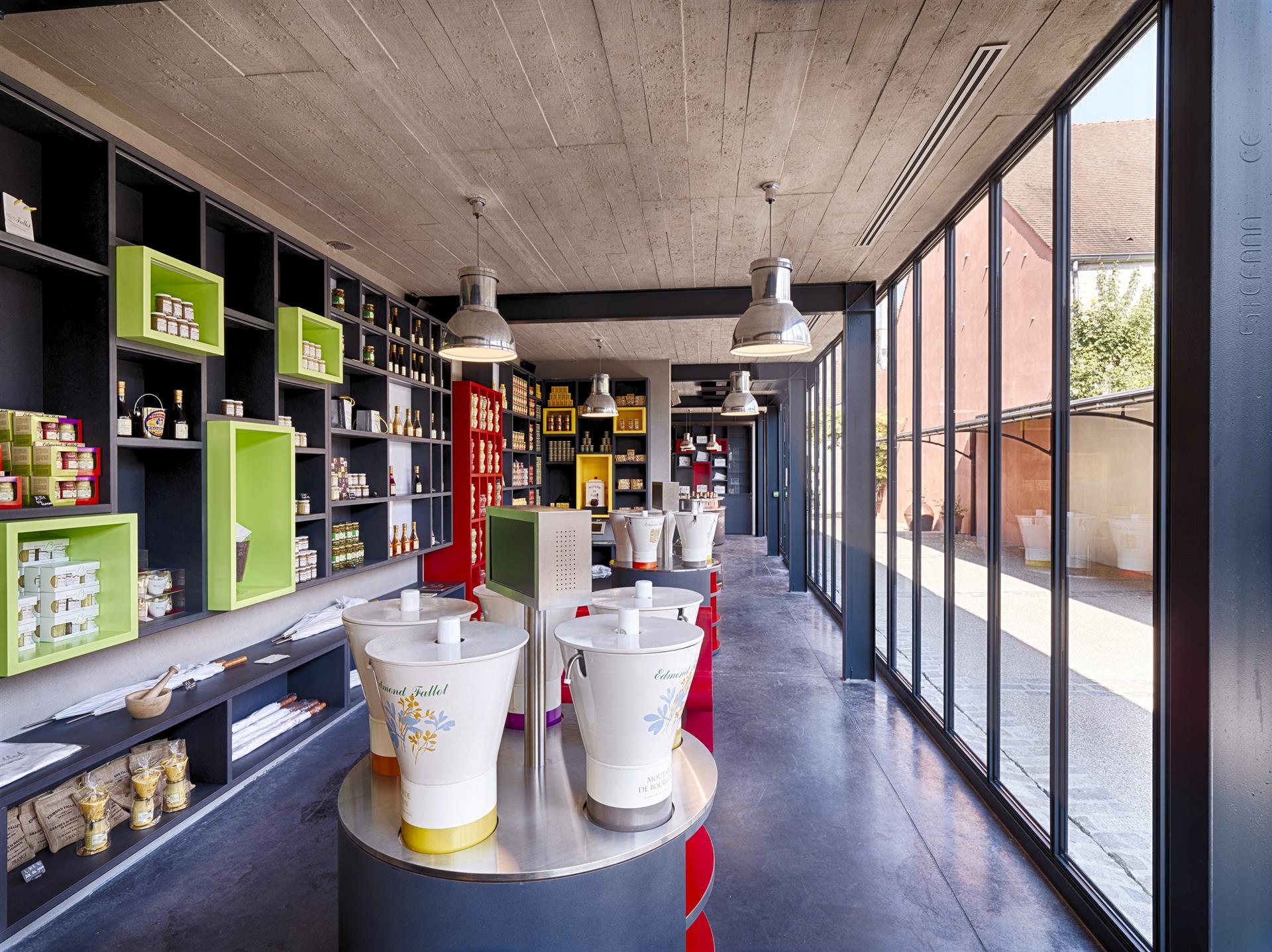 20/04/2020
Tradizione e futuro in una delle più belle regione di Francia
20/04/2020
La scuola in Francia ha delle diversità in confronto a quella Italiana. 1) l’orario la scuola è tutto il giorno.
20/04/2020
2) I ragazzi possono rimanere e studiare a scuola con i compagni o da soli au CDI
20/04/2020
L’esame di stato BACCALAUREAT cambia , più spazio alla parte orale dell’esame e non solo lo scritto verso un esame come quello Italiano
20/04/2020
3)Si guarda all’Italia per l’inclusione degli alunni con sostegno , questo non esiste in Francia
20/04/2020
4)Senza telefonino
Gli  alunni sono sembrati molto più responsabili nella gestione dei loro studi , nel partecipare alle lezioni.
L’assenza di telefonini era la normalità
La gioia per le materie scelte che sia cinema ma anche latino.
La puntualità .
Vivere a scuola non solo per le ore di lezione , ma anche per studiare insieme ai compagni con spazi risevati come le CDI ma anche La salle d’etude .
20/04/2020